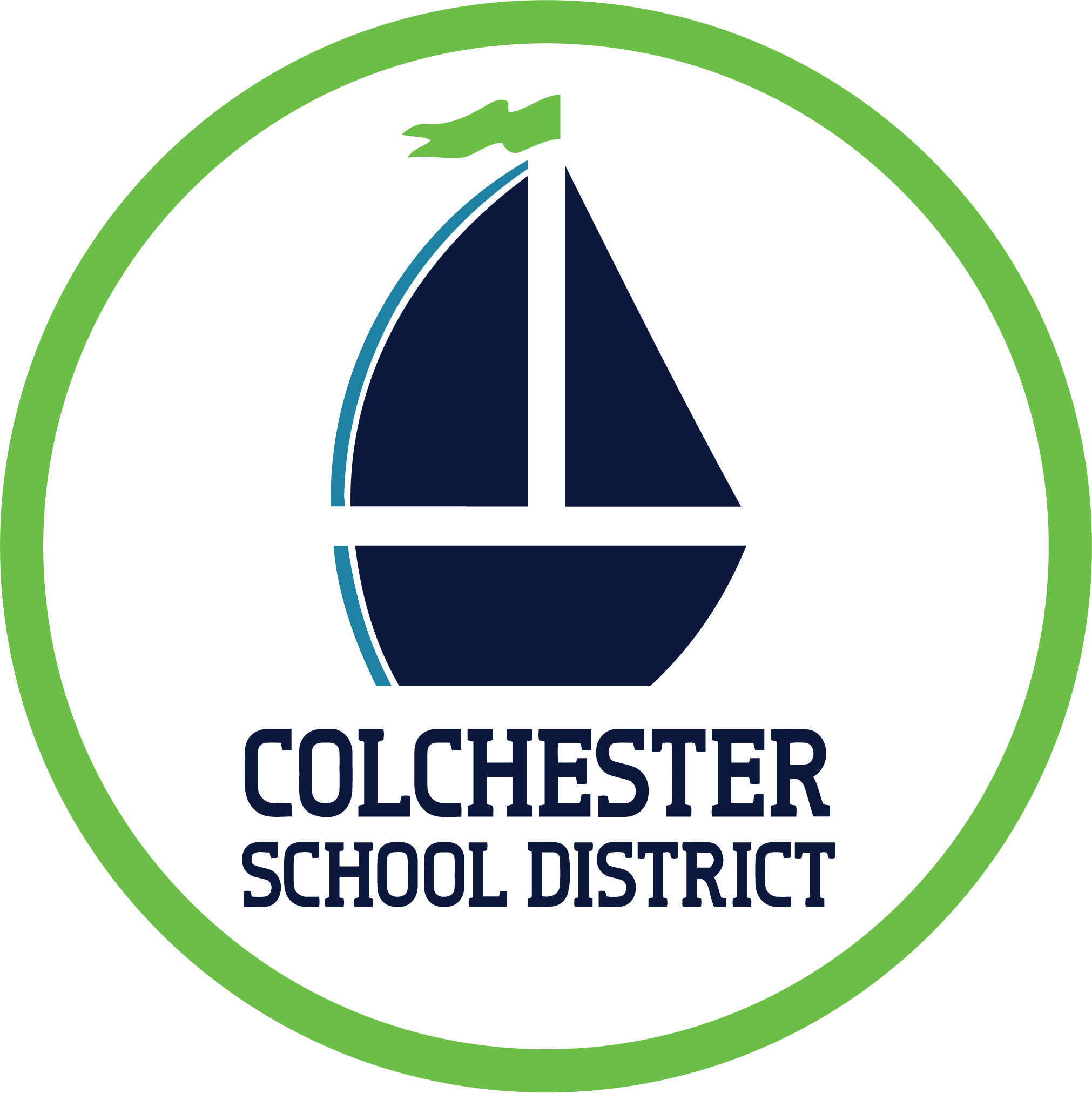 FY’26 Budget  ENROLLMENT
November 19, 2024
FUTURE ENROLLMENT
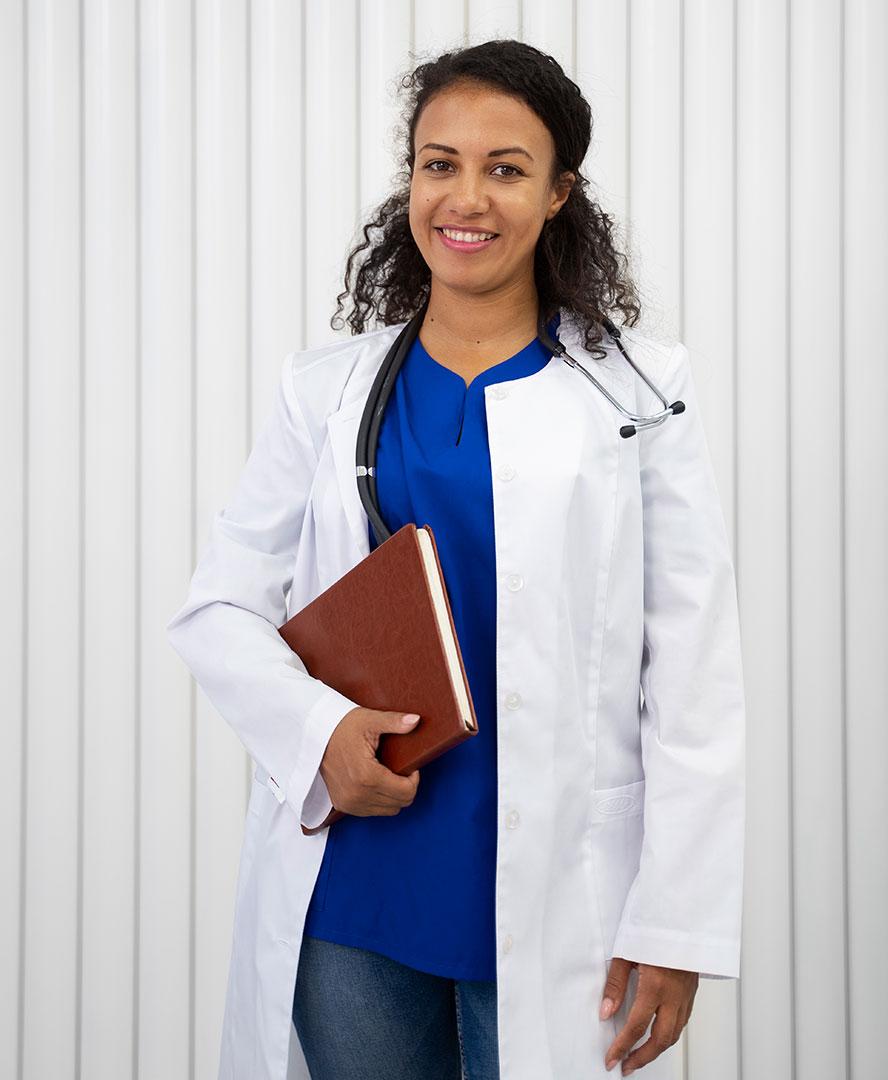 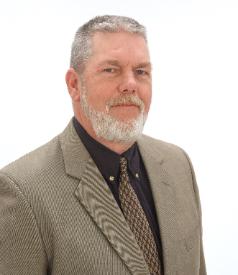 Dr. Jerome McKibben
Senior Demographer
McKibben Demographic research was established in 1989.  The provide comprehensive demographic studies for schools, planners and developers across the country.
Revised October 2024.  CSD will see some enrollment growth over the next 10 years.
Total district enrollment is forecasted to increase by 99 students or 4.5% from 2024-2034.
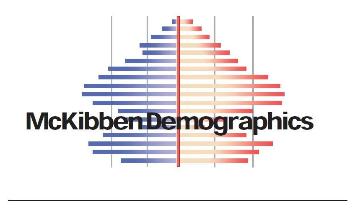 DISTRICT ENROLLMENT
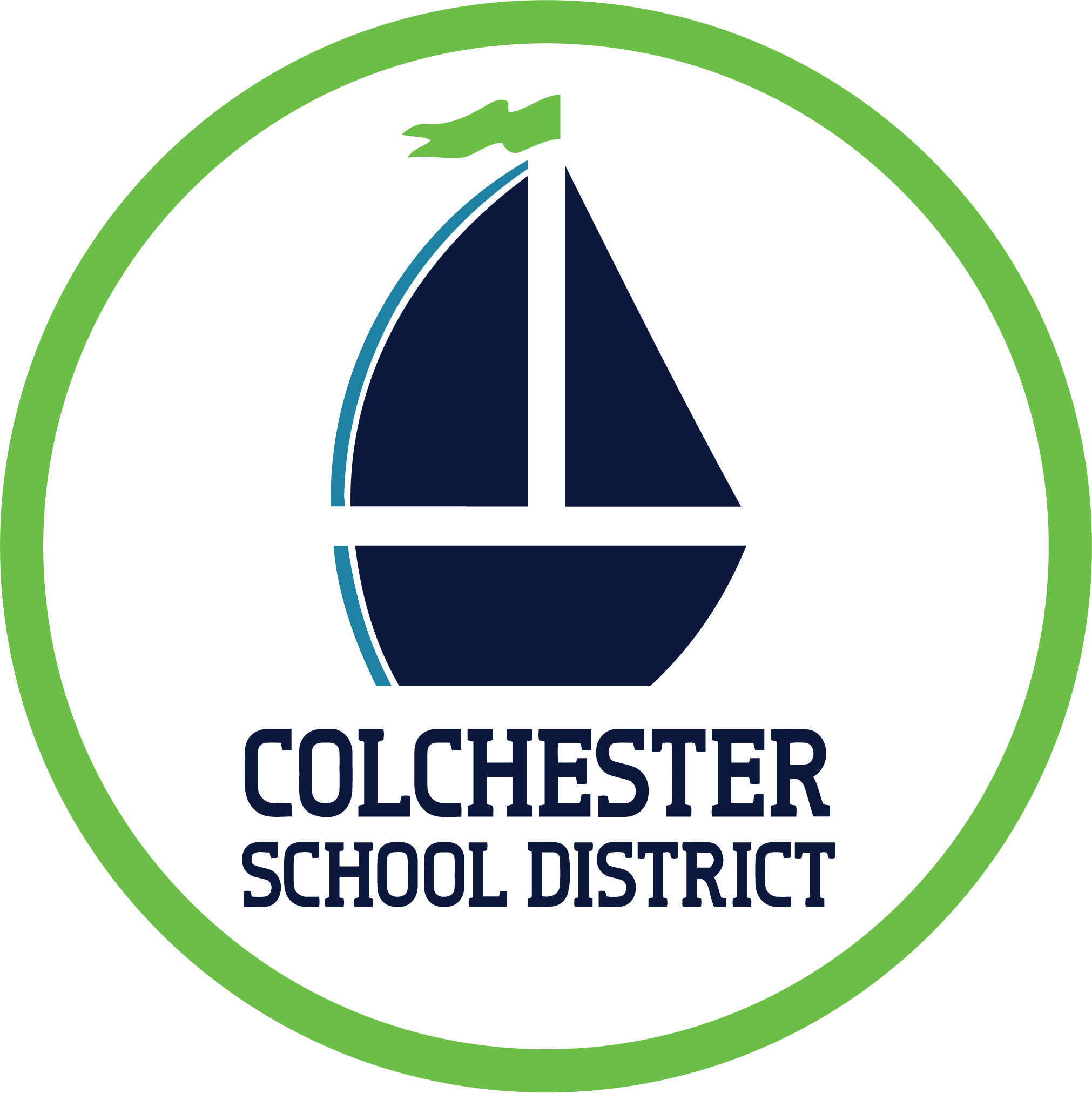 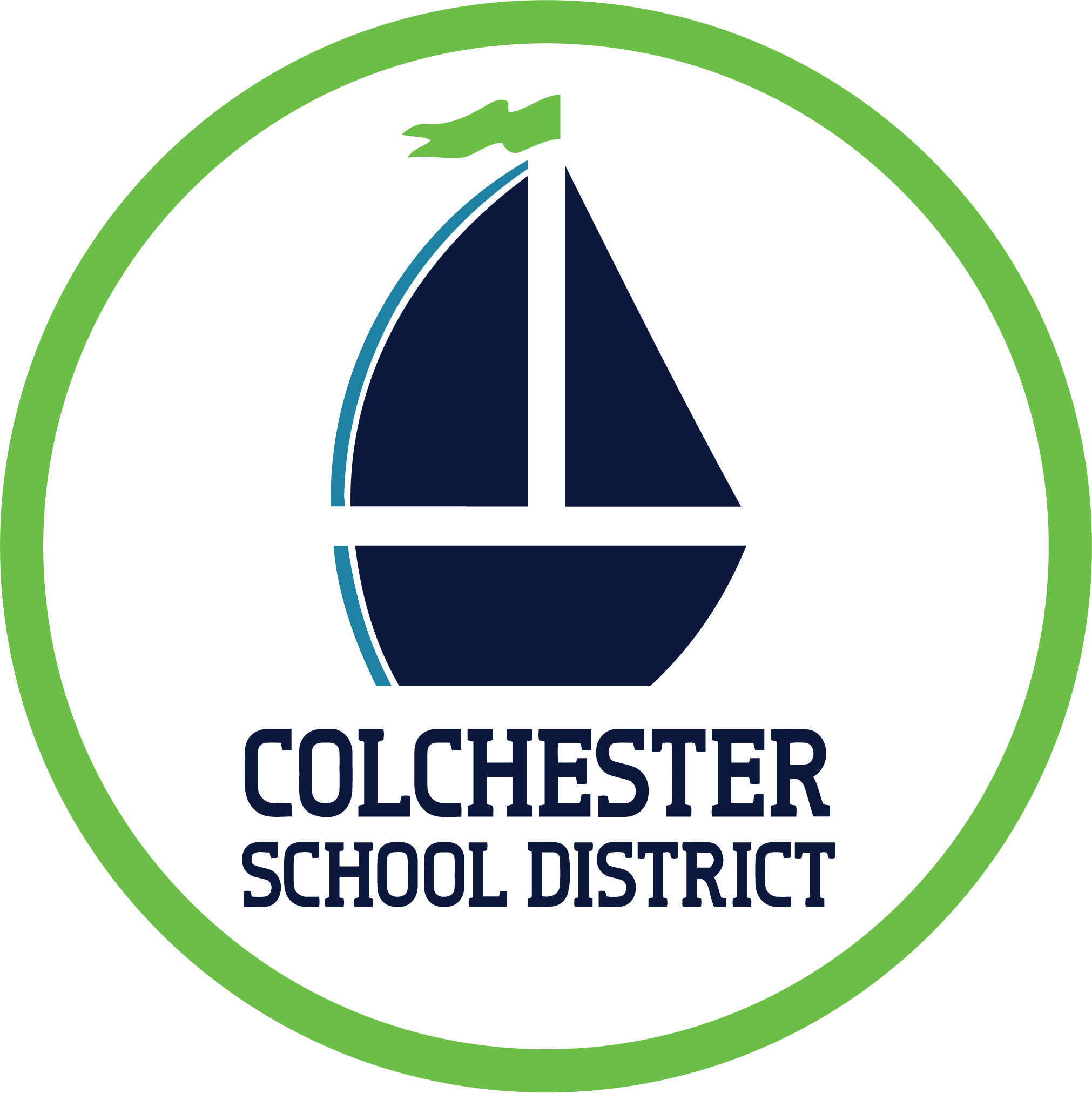 VERMONT 
EDUCATION QUALITY STANDARDS
DAY 2
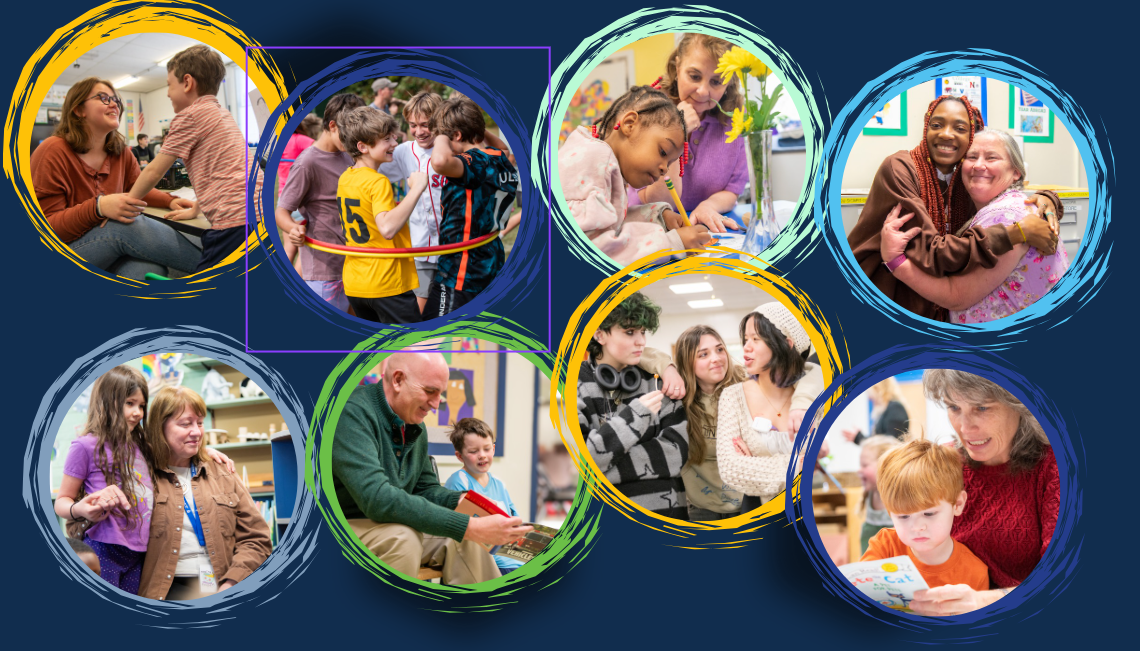 GRADES 
K-3
GRADES 
4-12
20 students per classroom
24 students per classroom 

100 students per teacher
[Speaker Notes: Overall Numbers: K-2 = 19.5, 3-5=22, 6-8=21.25]
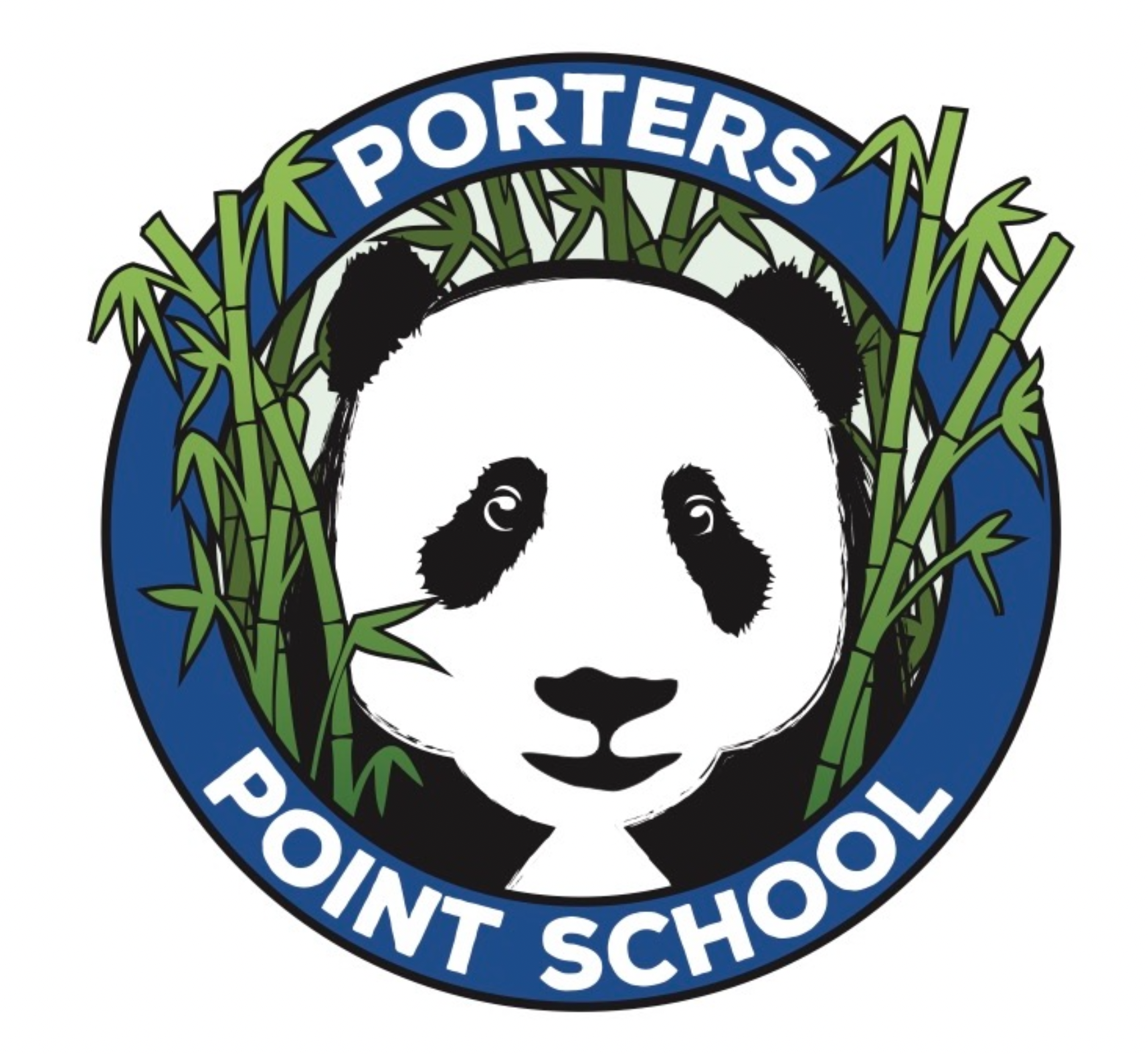 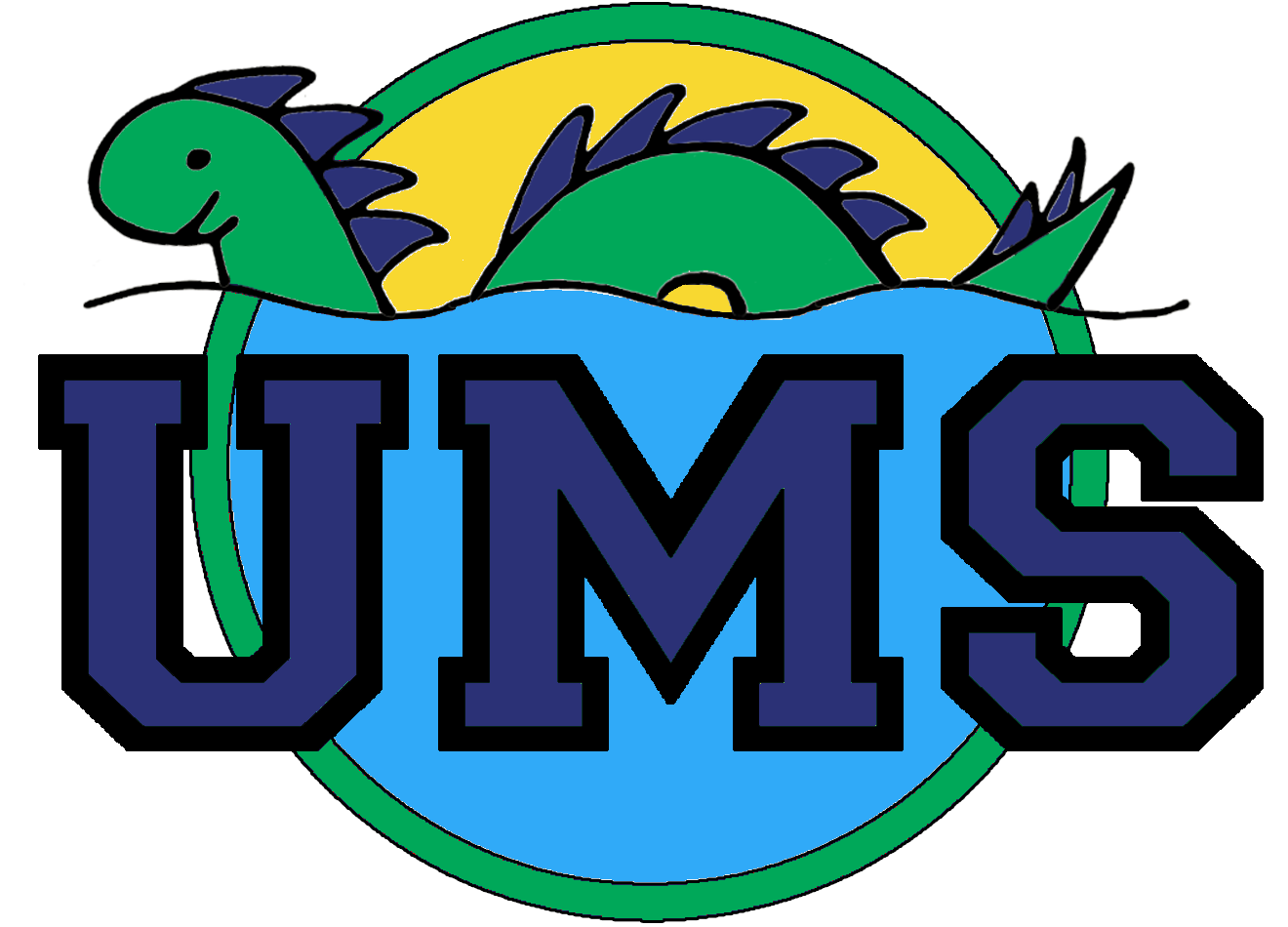 K-2 ENROLLMENT
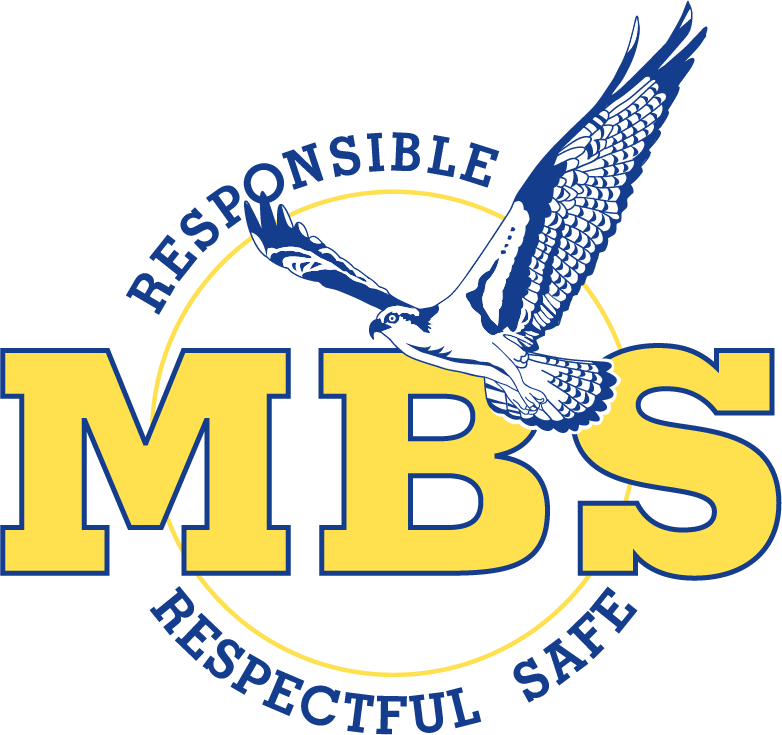 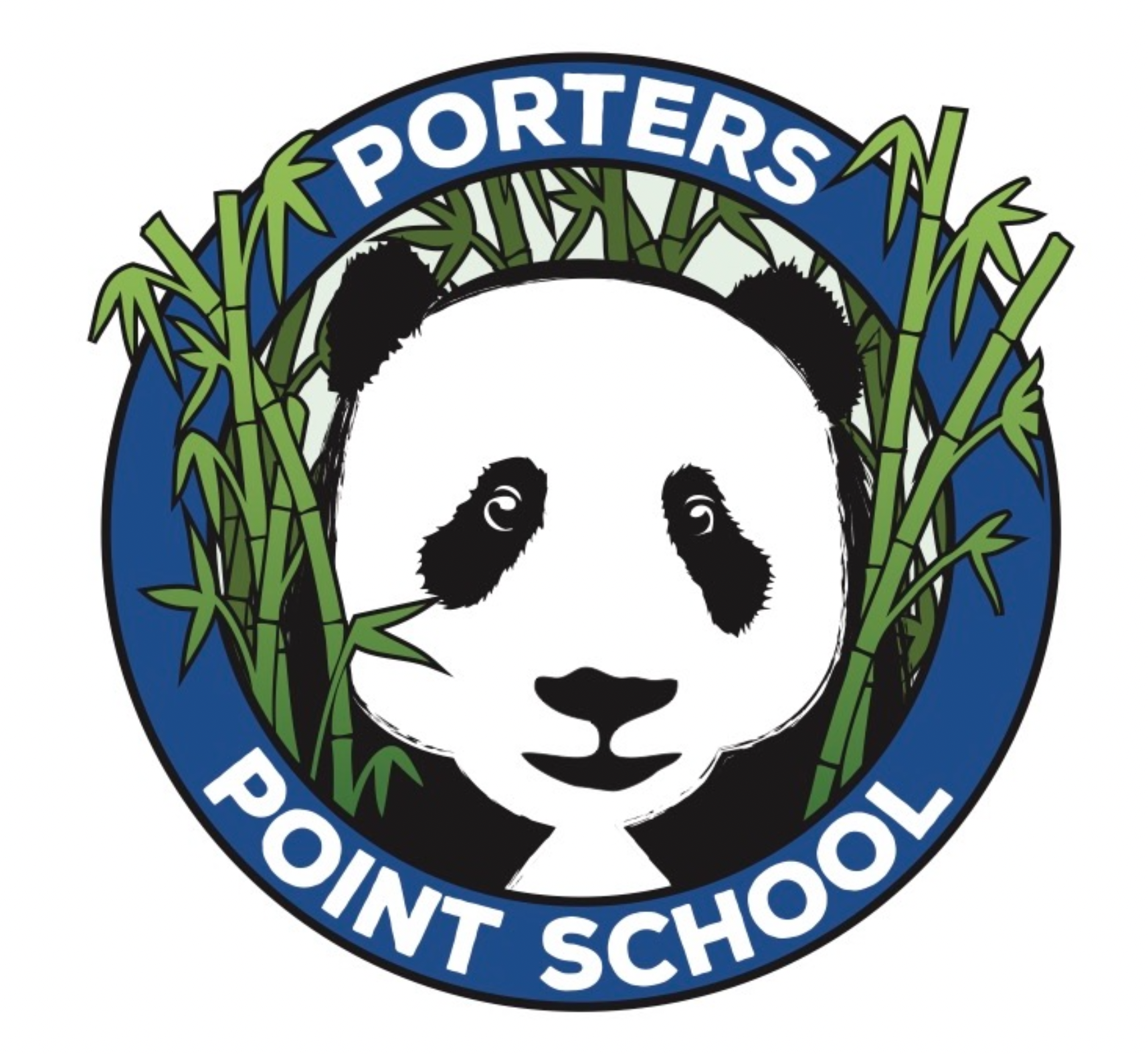 K-5 ENROLLMENT
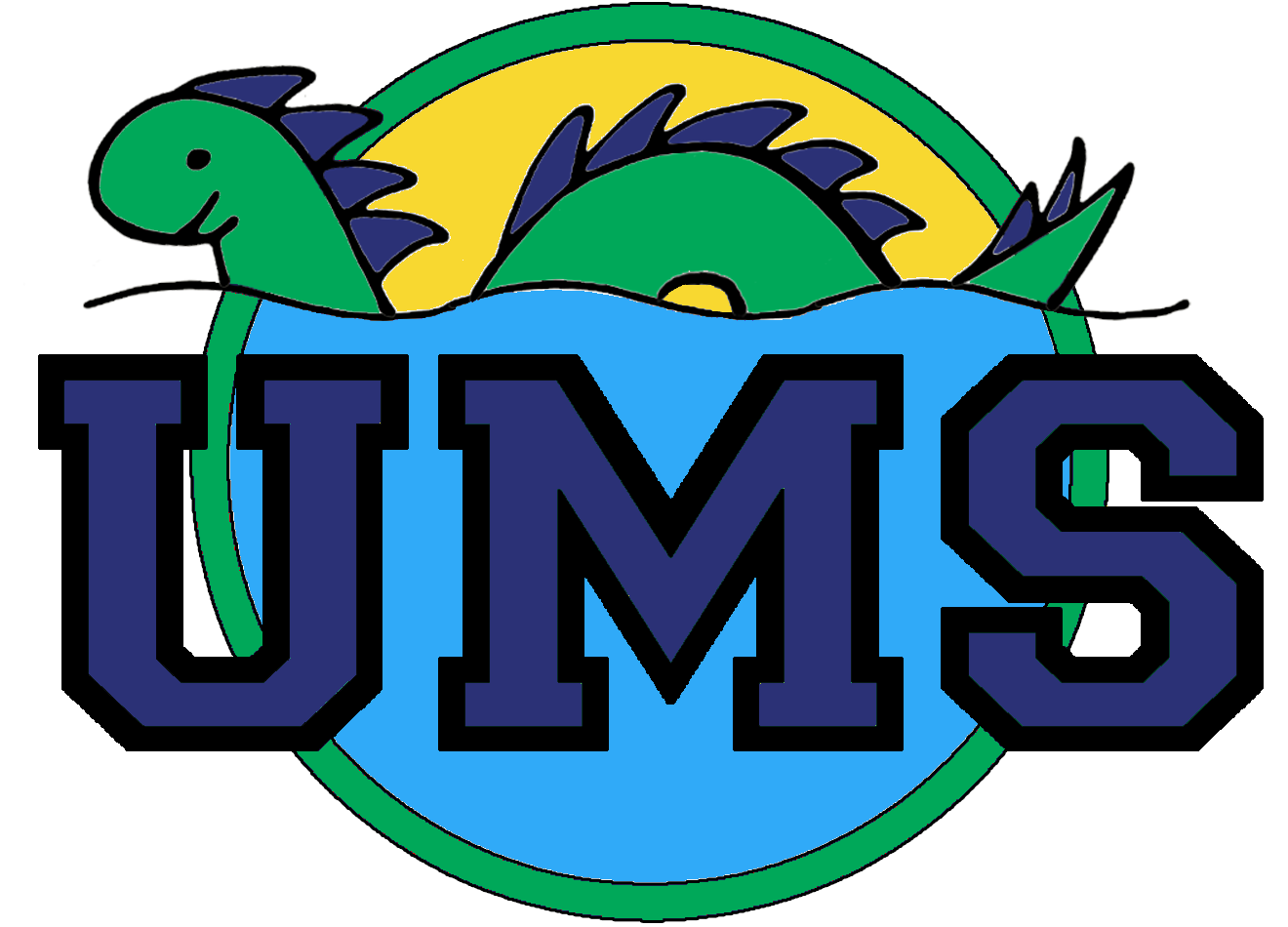 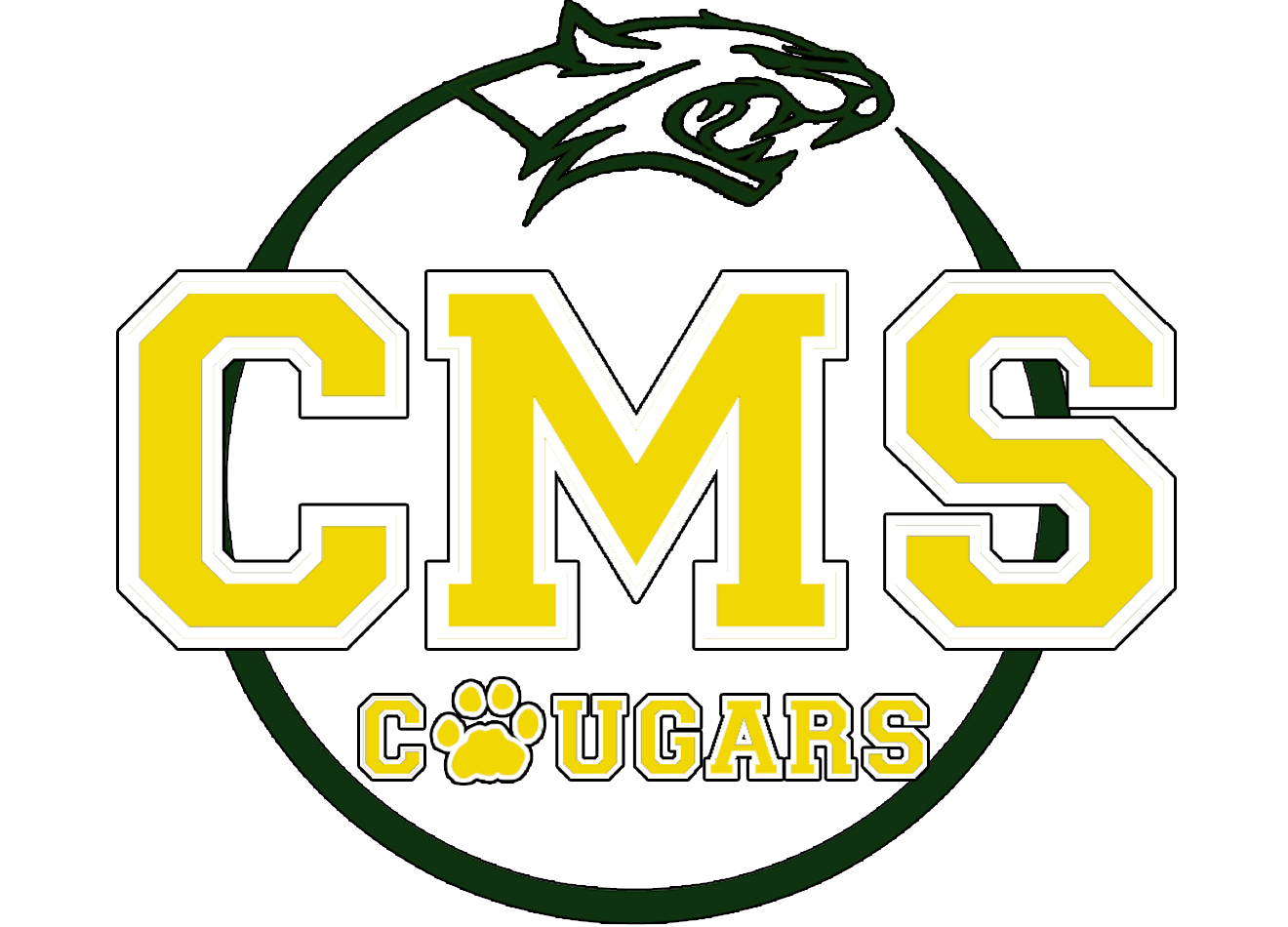 6-8 CORE CLASS ENROLLMENT
7th & 8th Grade Numbers will rise as we enroll tuition students (10).
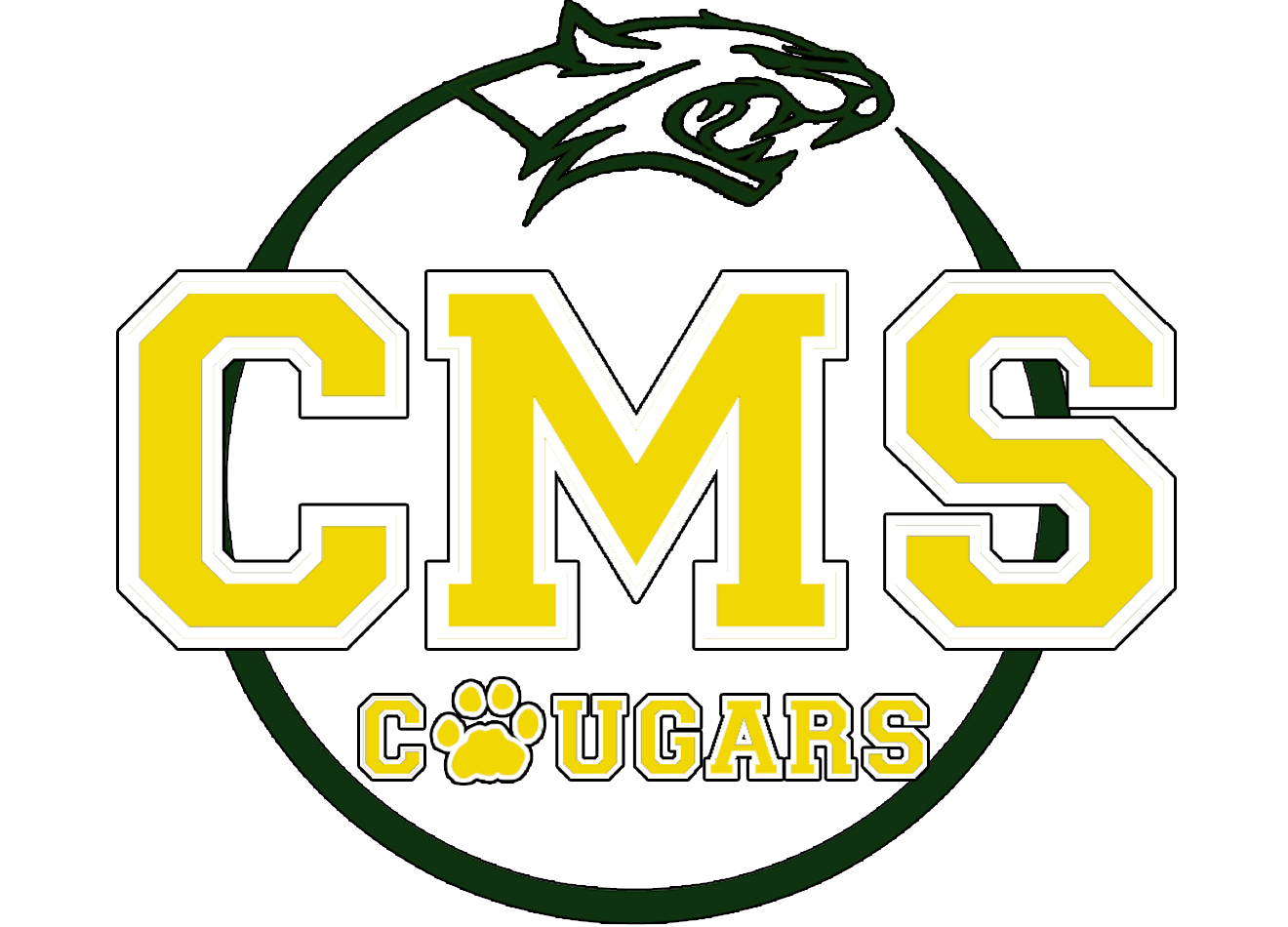 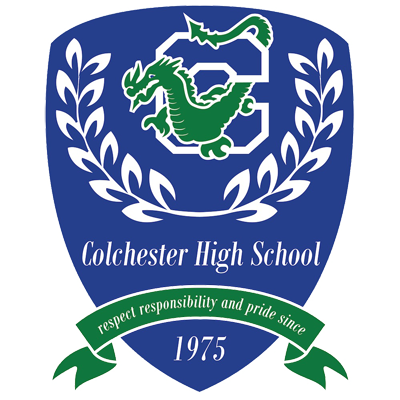 24-25 CSD TUITION STUDENTS
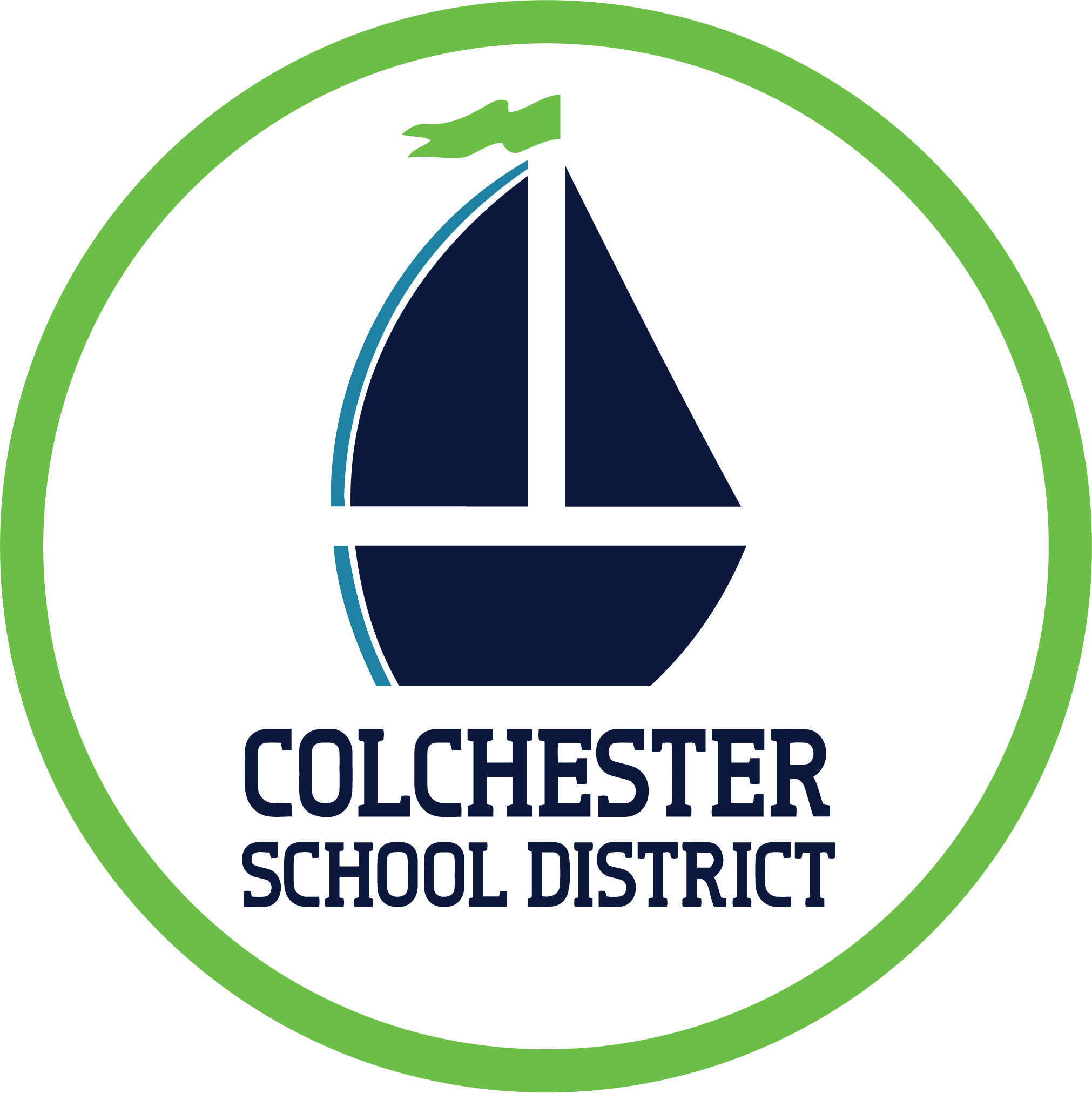 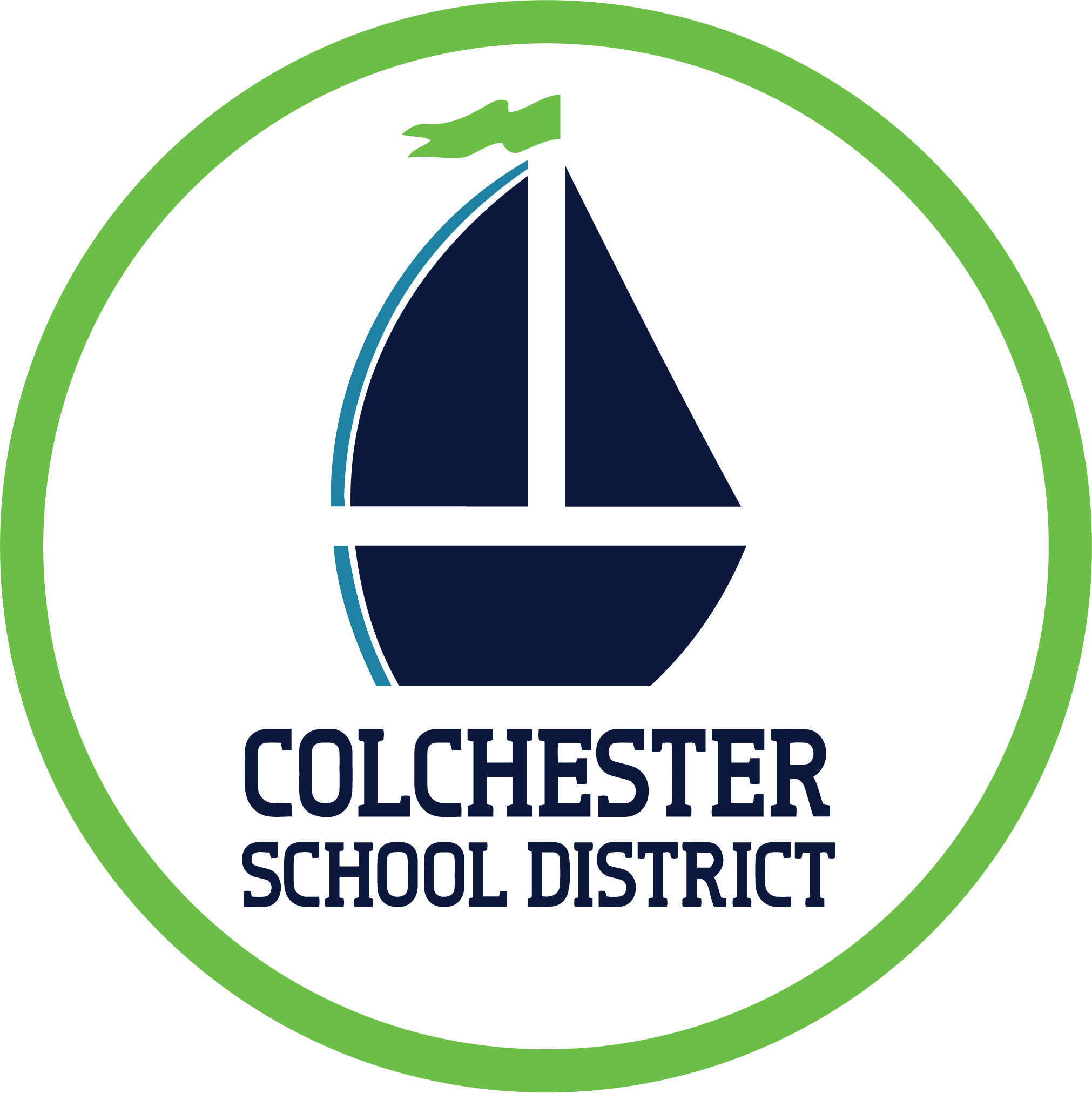 TUITION STUDENT SUMMARY